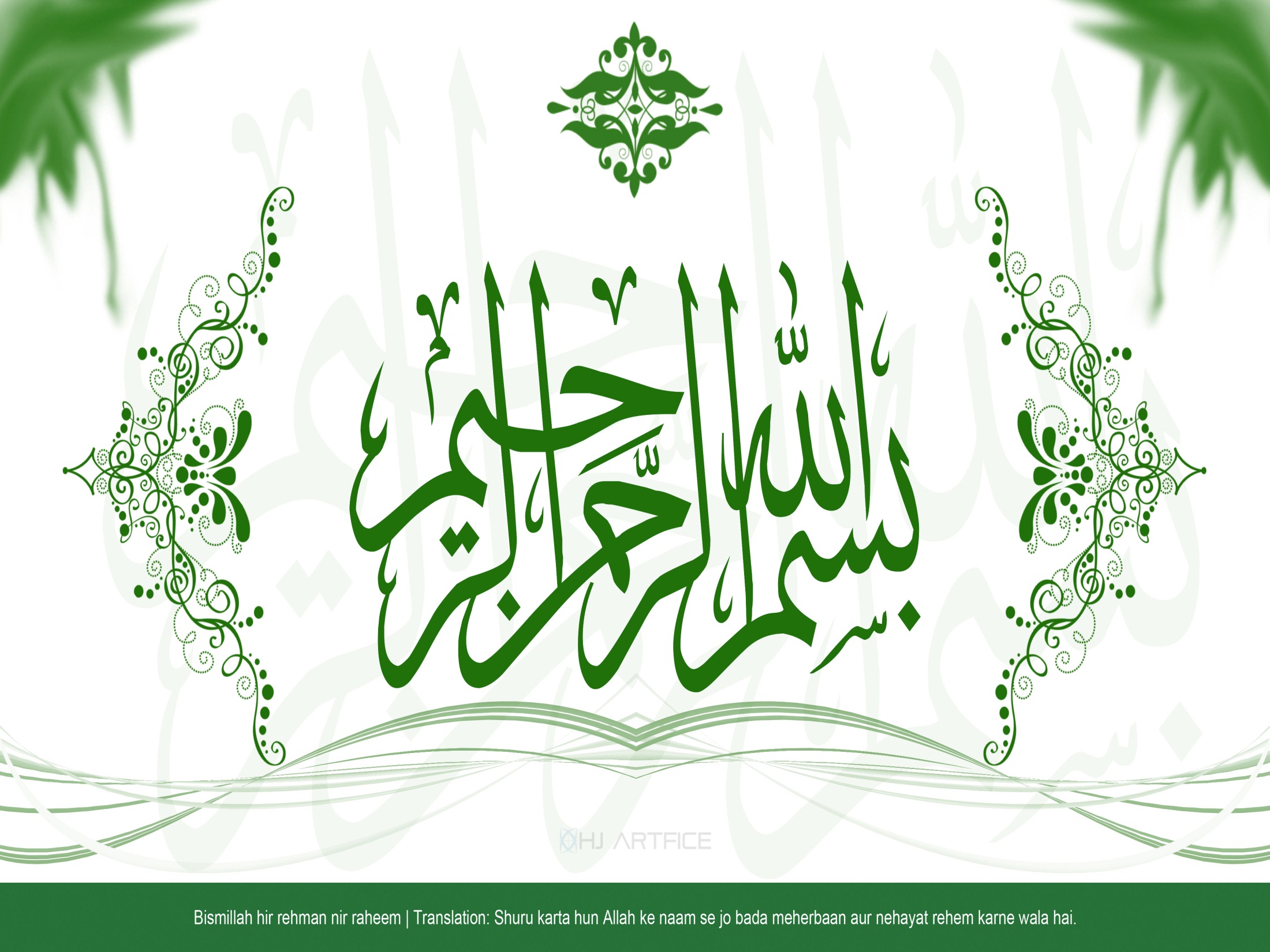 ABA (Abscisic acid )
Presented to:   Dr. Zahoor  Hussain

Presented by:   
                         Qamar ul Islam
		 Salman Aleem
                       				     	M.Sc (Hons.)Horticulture
Introduction :

Abscisic acid (ABA), also known as     Dormin, Dormic acid (DMA), is best known as a plant hormone.

ABA functions in many plant developmental processes, including bud dormancy. 

It is degraded by the enzyme.
Cont ..
Formula: C15H20O4

Boiling point: 248°F (120°C)

Appearance: Colorless crystals
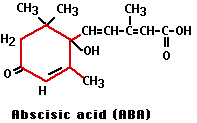 Function In Plants:

ABA was originally believed to be involved in abscission . 

ABA-mediated signaling also plays an important part in plant responses to environmental stress and plant pathogens.

Abscisic acid is also produced in the roots in response to decreased soil water potential and other situations in which the plant may be under stress.
Continue…..

The ABA-induced stomatal closure reduces transpiration, thus preventing further water loss from the leaves in times of low water availability.

 ABA also prevents loss of seed dormancy.
Location and timing of ABA biosynthesis :

Released during desiccation of the vegetative     tissues and when roots encounter soil compaction.

Synthesized in green fruits at the beginning
     of the winter period.

Synthesized in maturing seeds, establishing    dormancy.

Produced in response to environmental stress, such as heat stress, water stress, salt stress.
Effects Of ABA :

Induces stomatal closure. 

Decreasing transpiration to prevent water      loss.

Inhibits fruit ripening.

Responsible for seed dormancy
    by inhibiting cell growth.

Inhibits seed germination.
Continue…..

Inhibits the synthesis of Kinetin nucleotide

Down regulates enzymes needed for photosynthesis.

Delays Cell Division
Measurement of ABA Concentration :


Several methods can help to quantify the conc.
 of abscisic acid in a variety of plant tissue:


The quantitative methods used are based on

 High-performance liquid chromatography (HPLC)
  Gas chromatography (GC) 
Enzyme-linked immunosor-bent assays (ELISA).
Fruit Growth:

Though ripening fruits contain large amount of ABA, yet application of ABA to fruit has little effect.
 
However, as an exception, when ABA is applied to ripening grape berries, their ripening is accelerated and their colour changes fast.

ABA in the fruit coat does not affect the germination or dormancy of seed.
Continue…..

ABA is present in fairly constant amounts throughout the development of seed.

However, the aborted fruits contain larger amounts of ABA.
Parthenocarpy:

ABA is known to rarely induce parthenocarpic 
   development of fruits in some plants 
   (e.g. in Rosa sherardii,  the wild rose).

Flowering:
ABA does not ordinarily promote growth of flowers
 in short-day plants. 
 High concentrations of ABA usually inhibit
    or delay flowering in plants.
Valuable uses of  ABA :

Getting Ready for Winter

Perhaps the best known property of ABA is 
   when plants shed leaves, flowers and fruits
   at the onset of colder weather. Abscisic acid tells
   plants to shut down under such conditions, and that
   they should stay that way until the arrival of spring.
Bud Protection :

When cold weather or other threats strike at a
 plant, Abscisic acid will often send the buds of a 
plant into dormancy as well. 

Watching Out for the Seeds :

ABA, in addition to protecting plants, is also essential
 for the future generations produced by their seeds.
Human Uses :

    In recent years, researchers have wondered if 
    abscisic acid could be beneficial to humans 
    as well. ABA might help people fight various diseases
    causing inflammation, including diabetes.
ABA Effects on Fruits:

Grapes

‘Crimson Seedless’ is a table grape cultivar that often fails to develop adequate red color in Mediterranean climates. Application of abscisic acid (S-ABA) @ 150 or 300 micro L L−1 may be an aid for improving color, but its potential effects on overall quality.
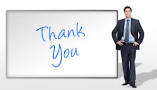